Simply plug this into the Port and your radio will have  Apple Carplay or Android auto no Harley programming required. “Plug and Play”
If you have this radio Harley Boom GTS
And have a wired communication port like this
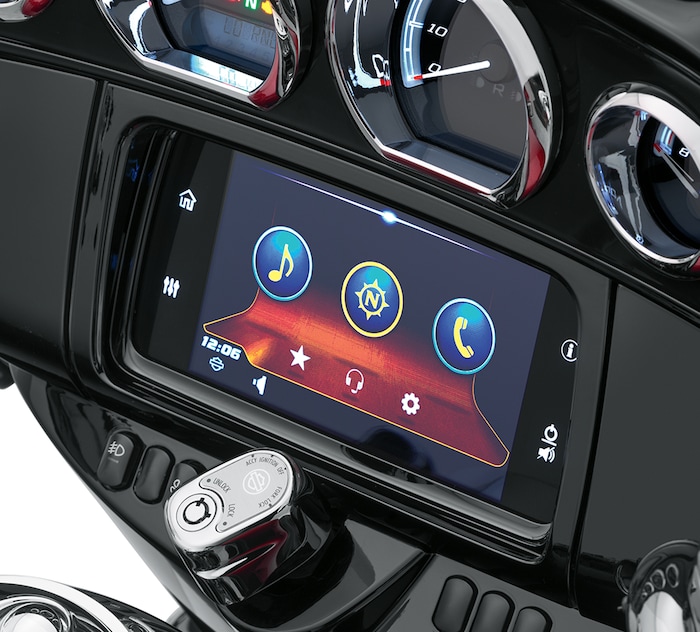 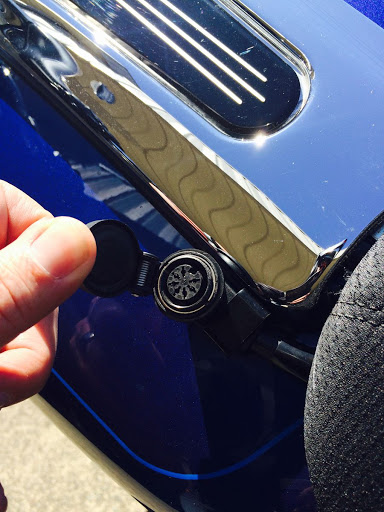 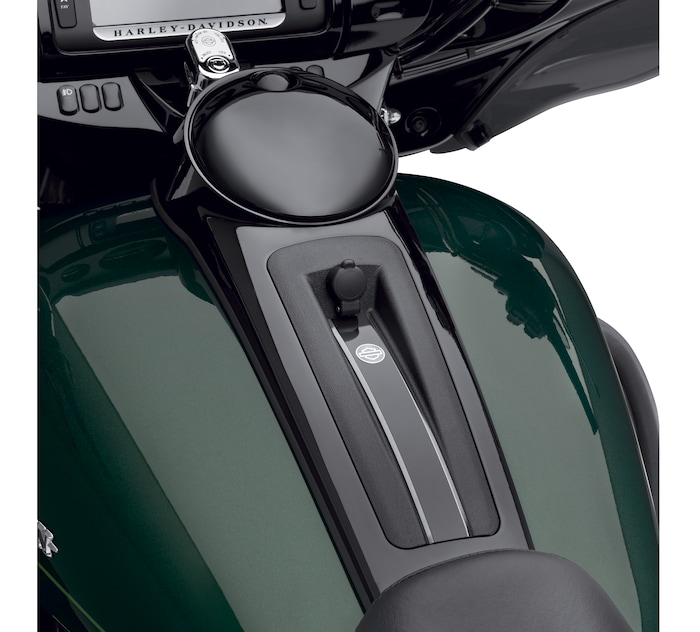 Road glide or Street glide with optional Boom! Audio Communications HD PN/ 69200865
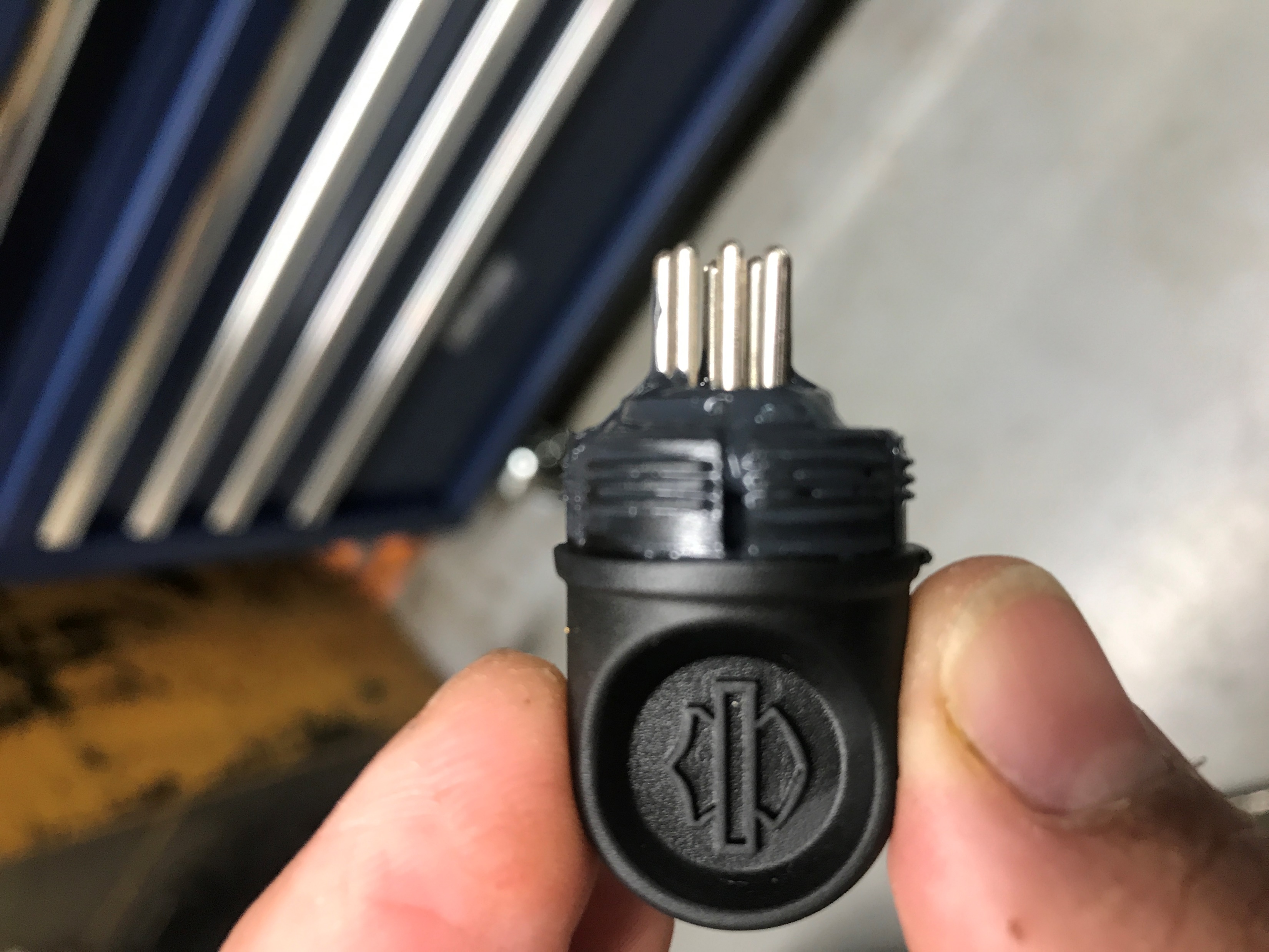 2014-2020 Ultra classic Non CVO, NO WHIMS
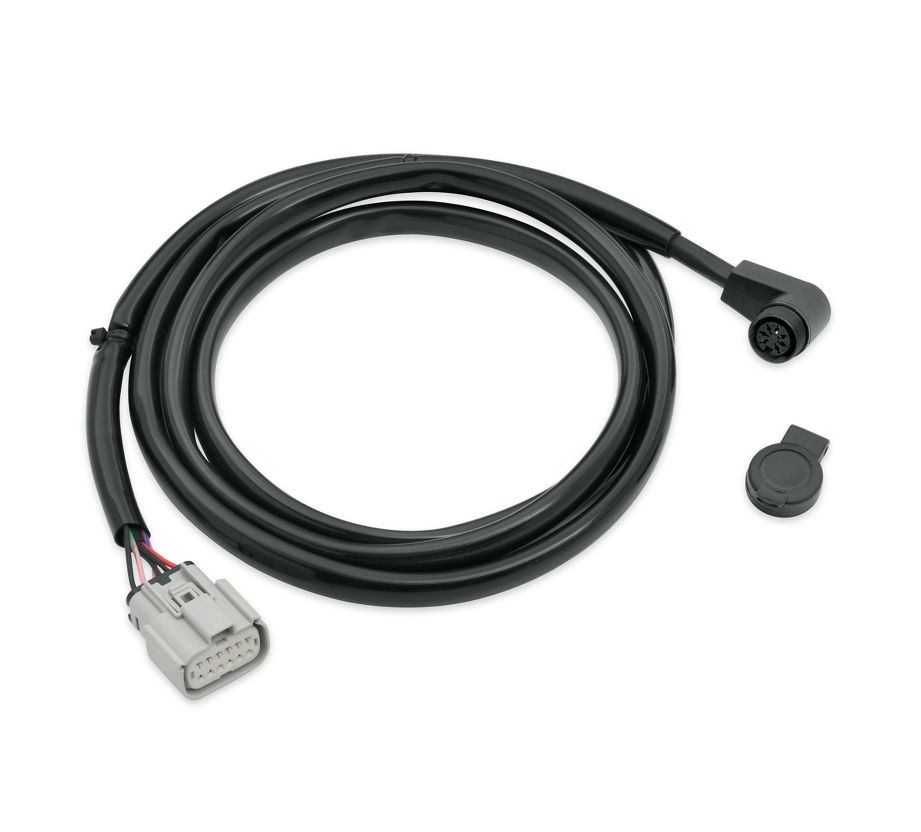 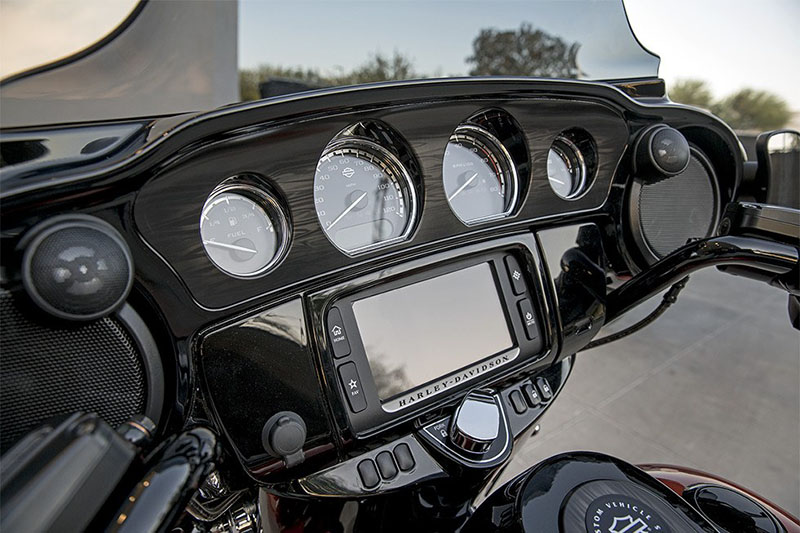 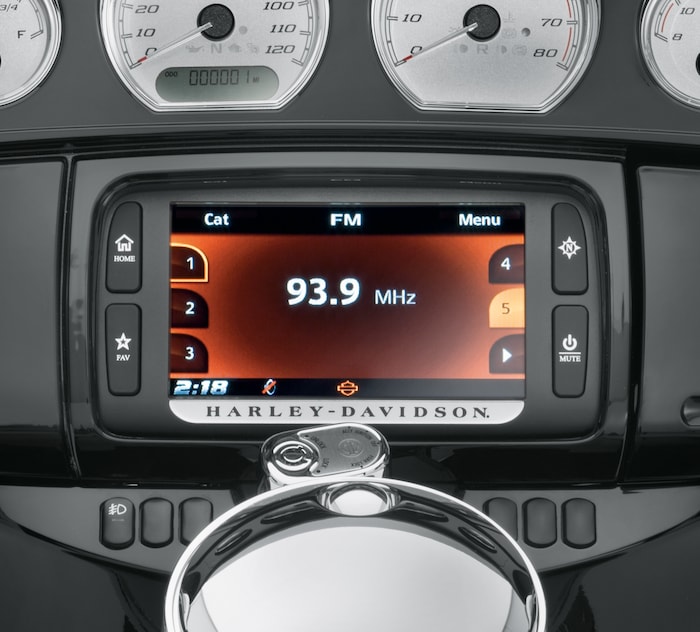 HD PN/ 69200865
2015-2017 Road glide CVO or Street glide CVO, NO WHIMS
Not compatible with Harley Boom Box